The future is yours!
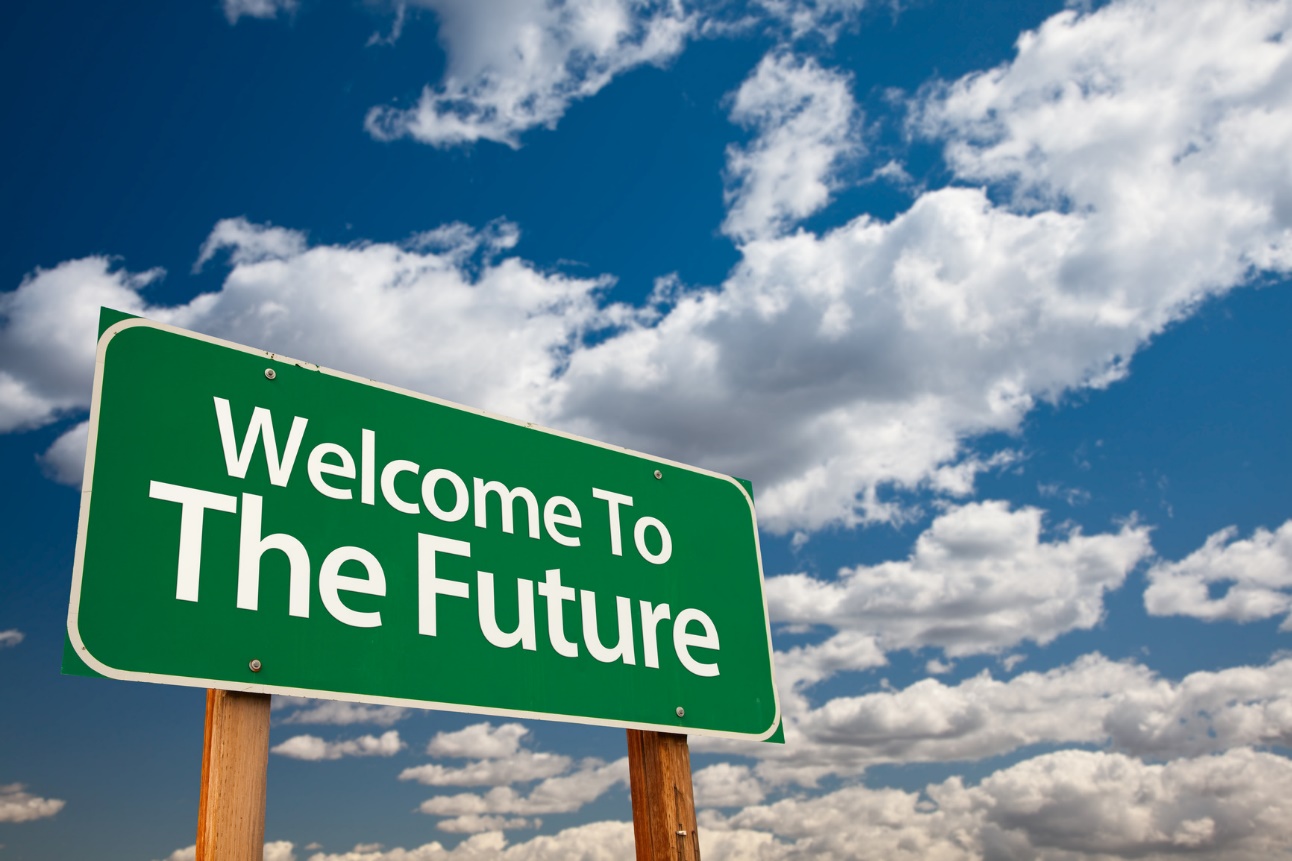 To be going to


Welke?????????


Shall / will
Twee opties:
Vragen / ontkenning
To be going to
To be going to Wanneer?= iets gebeurt héél zeker én binnenkort!
Am I going to?
Is she going to?
Is he going to?
Are we going to?
Are they going to?

I am not going to
He is not going to
She is not going to
We are not going to
They are not going to
I am going to
She is going to
He is going to
We are going to 
They are going to
Examples
I am going to work right now.
It is going to rain. Look at those clouds!
She is going to get wet.
We are going to the cinema in five minutes.
Je gebruikt altijd WILL behalve bij I en WE in vragen en ontkenningen.

Normaal:
I will possibly go to Rome next year.
We will see the Eiffel tower some day!
She will probably graduate from that school.


Maar:
Shall I travel to Rome next year?
Shall we leave tomorrow morning?
Shall / willWanneer? =Als iets in de toekomst gebeurt maar dat is niet heel zeker of heel snel.
https://www.ego4u.com/en/cram-up/grammar/future-1-will/exercises

http://www.better-english.com/grammar/willgo.htm
Samen oefenen:
Maak opdrachten 85 en 86 op bladzijdes: 190-191